The anzac desert champions
GUY HAYDON AND 
MIDNIGHT
[Speaker Notes: http://www.haydonhorsestud.com.au/news/midnight-the-full-story/]
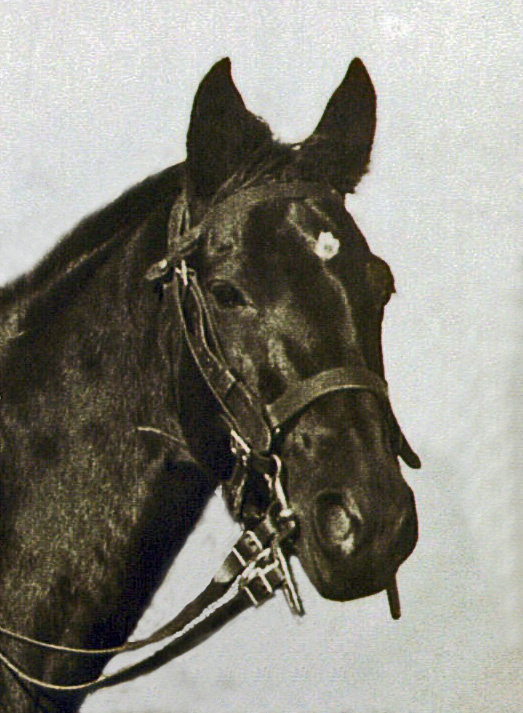 Midnight
[Speaker Notes: https://theflyingshetlands.wordpress.com/2016/04/09/midnight-the-story-of-a-light-horse-tells-a-story-of-war-horses-in-a-part-of-world-war-i/]
Harsh desert conditions
Horses returning to base in the Sinai
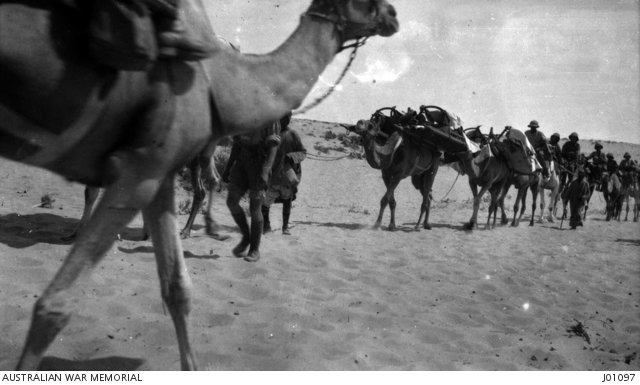 Injured carried on camels
[Speaker Notes: Troops returning to Romani https://www.awm.gov.au/collection/J06076  
Injured on camels Romani https://www.awm.gov.au/collection/J01097]
The haydon logo
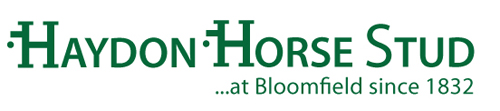 The H is branded on the horses as their distinguishing mark
[Speaker Notes: http://www.haydonhorsestud.com.au/]
The dEsert Olympics
A competition to decide if the British or the ANZACs were the better horsemen.  Comprised three events to test the horse, the rider and the combination of both:
1.	a sprint 
2. 	an obstacle race 
3. 	dressage

   Guy and Midnight won all three events!
The charge at beersheba
October 31 1917 Palestine
[Speaker Notes: Disputed picture of the charge at Beersheba (or re-enactment) – Australian War memorial
https://www.awm.gov.au/collection/A02684/. It was probably taken when two regiments of the 4th Brigade, Australian Light Horse, re-enacted the charge for the official photographer Frank Hurley, at Belah on 7 February 1918.]
Midnight’s last charge
Painting by Light Horse artist – Jennifer  Marshall

www.lighthorseart.com.au
[Speaker Notes: Midnight’s Last Charge – painting by Jennifer Marshall www.lighthorseart.com.au]
The Fatal bullet
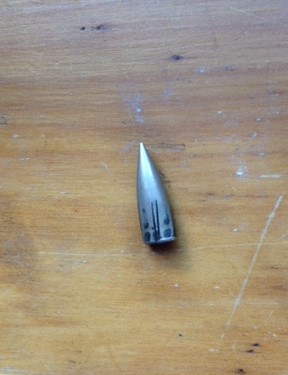 The bullet that killed Midnight 
    and injured 
    Guy Haydon 
    – sent to Guy’s mother for Christmas!
[Speaker Notes: The bullet that struck Guy Haydon and Midnight – J Curry]
Bernard (Barney) Haydon
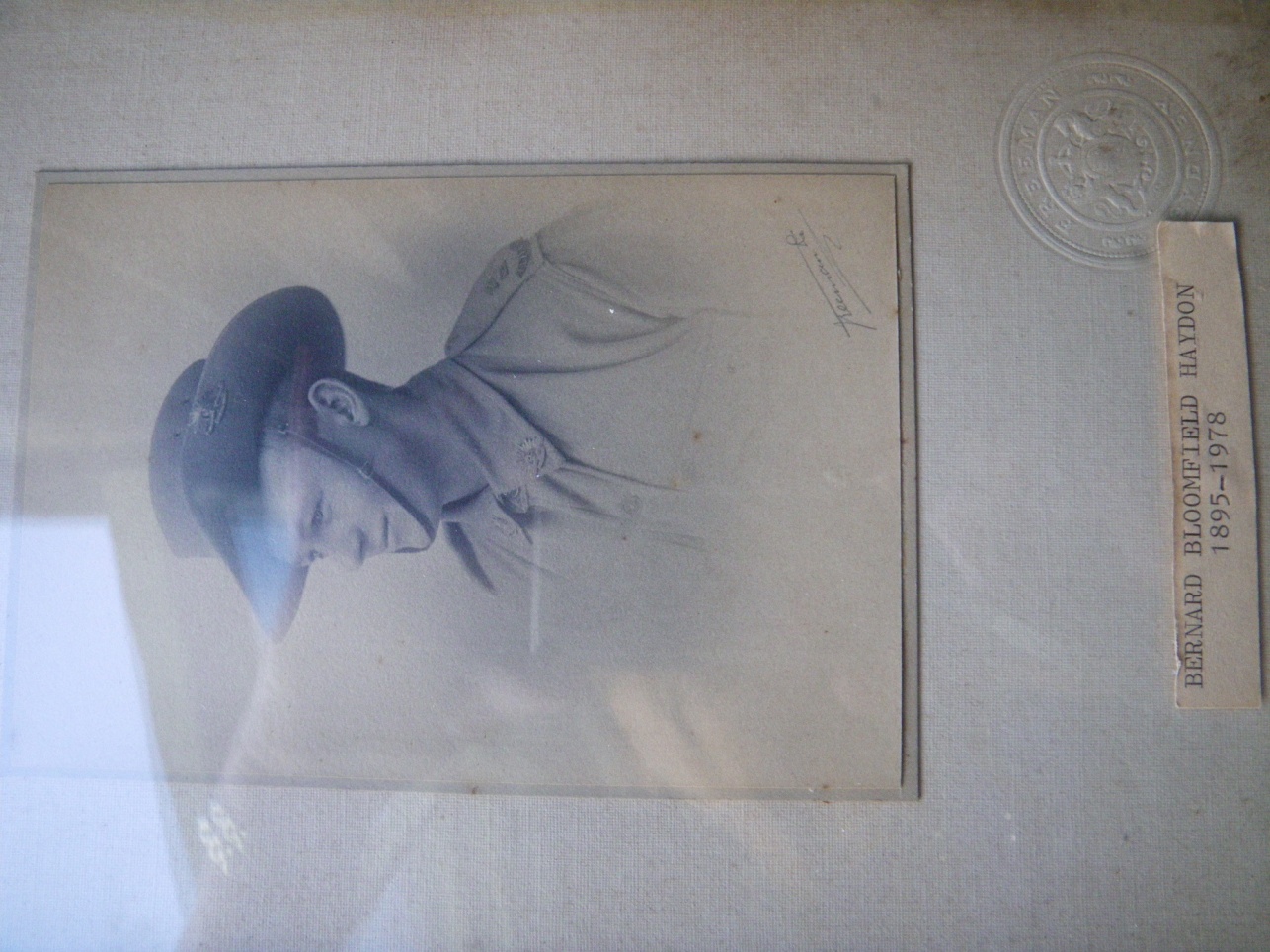 [Speaker Notes: Barney Haydon from a photograph at the Haydon property – J Curry]
Some of midnight’s descendants
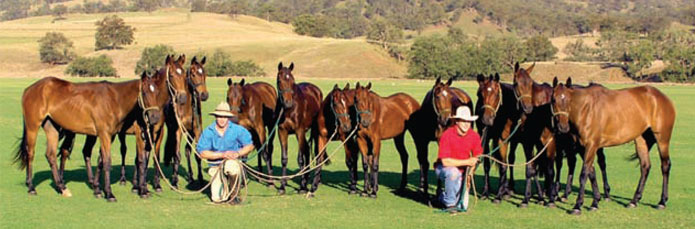 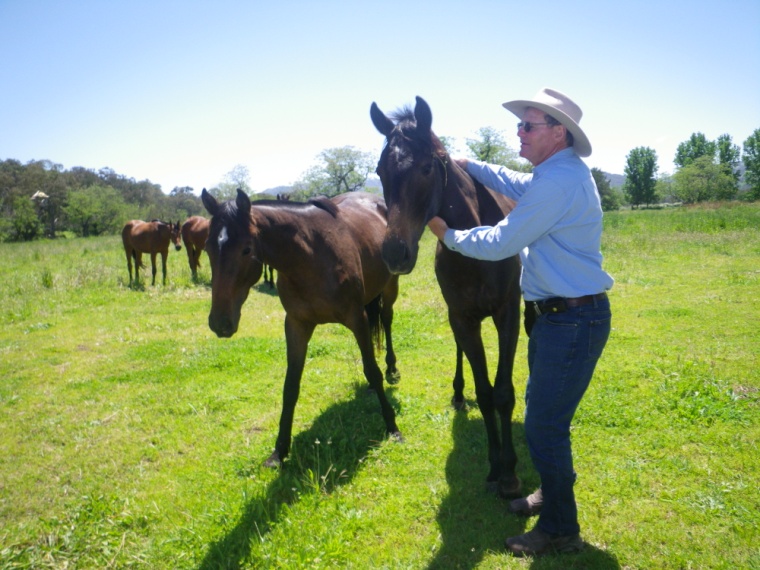 Peter Haydon with ‘War Horse which has very similar markings to Midnight
[Speaker Notes: http://www.haydonhorsestud.com.au/
At the Haydon stud –  Peter Haydon and War Horse - J Curry]